Real time intersections on  Space Scale Cube data
MSc. Thesis of Mattijs Driel
Thesis Defense | Utrecht University | 2015-07-15
[Speaker Notes: Have an automated demo to show in a]
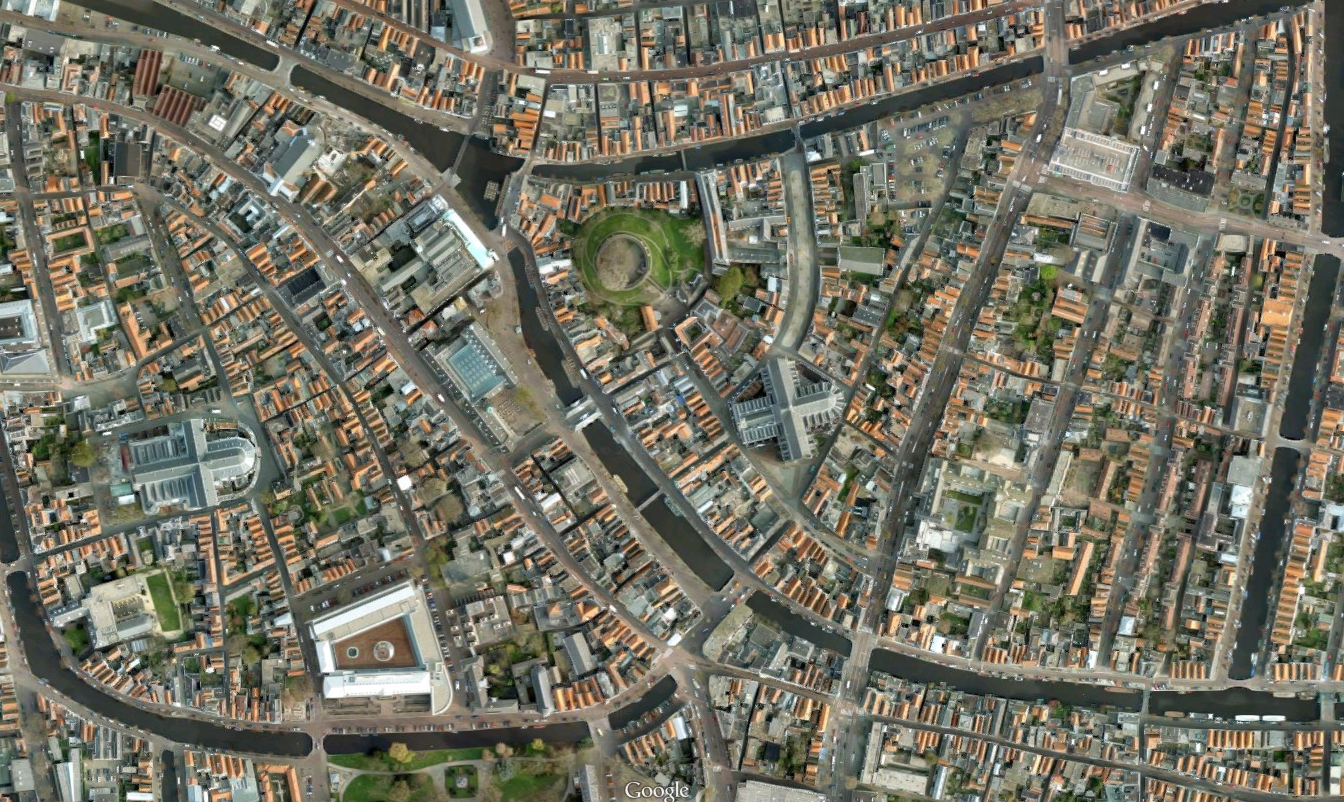 Leiden city centre – Screenshot from Google Maps
[Speaker Notes: * Using maps is common for many applications.
* Usually, some specific details are desired more, so others have to be filtered.
* Sattelite imagery quickly becomes too data-dense, we need a cartographic view.]
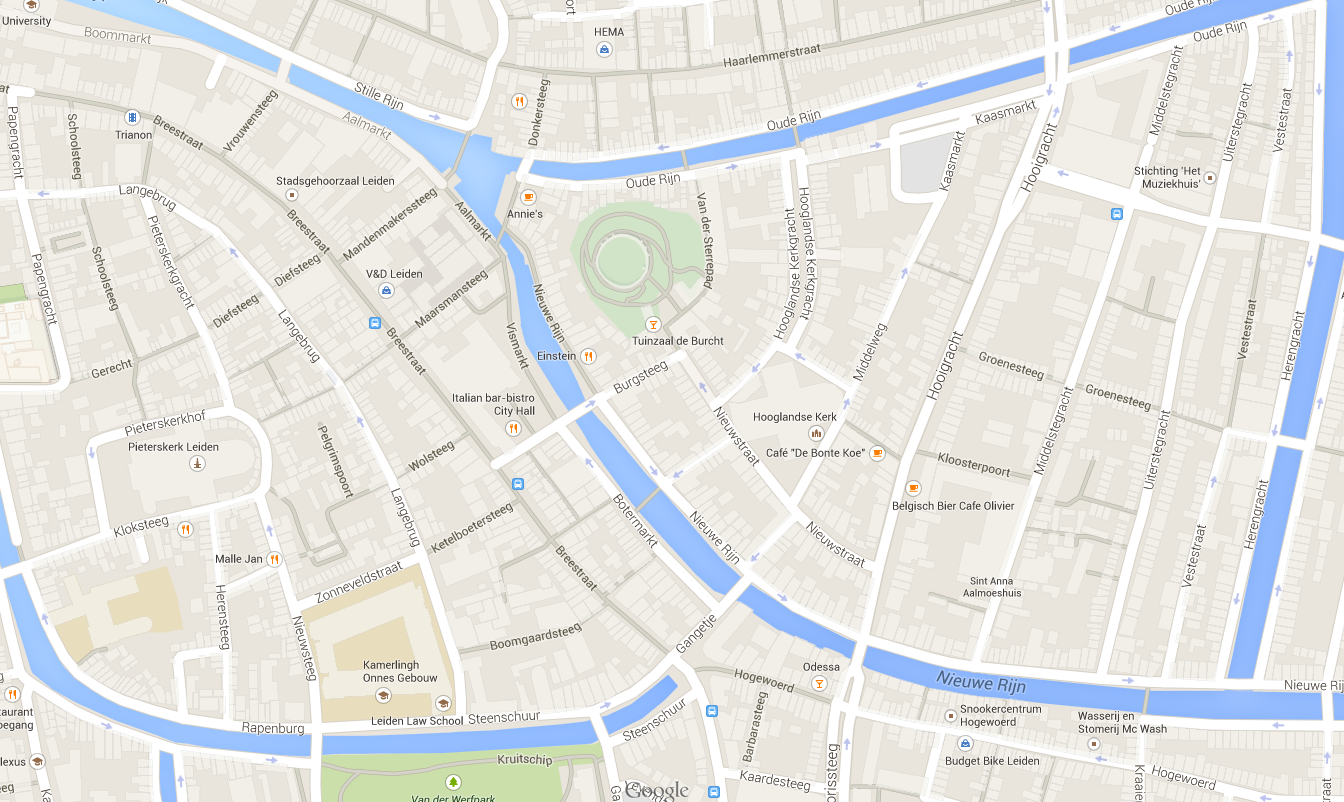 Leiden city centre – Screenshot from Google Maps
[Speaker Notes: Cartographic views can show some details and hide others. 
They do introduce a problem that’s less visible in satellite maps: Many things pop in and out at once while zooming.]
[Speaker Notes: Classical model
Multiple layers

No data inbetween

In practice, such as Google Maps, blending occurs to give the illusion of smooth transitions.


More data can be useful
In applications such as surveying, navigation

More layers is bad, no sure way to know how many is enough.]
Introduction
Simple example 
Water  
Road   
Forest   
Farmland
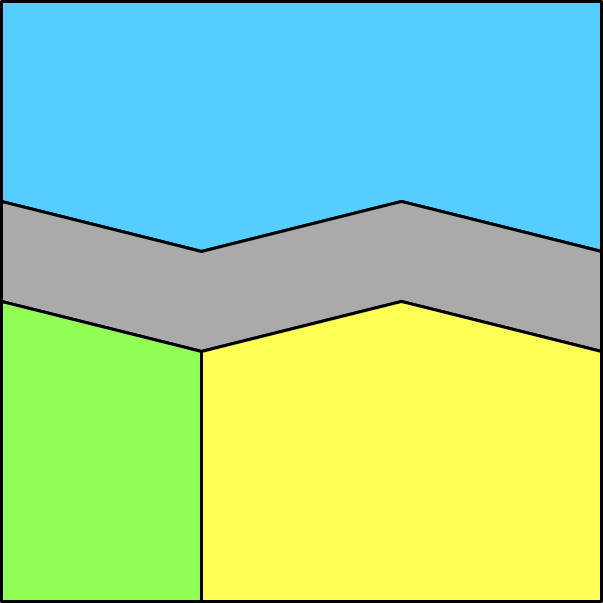 Introduction
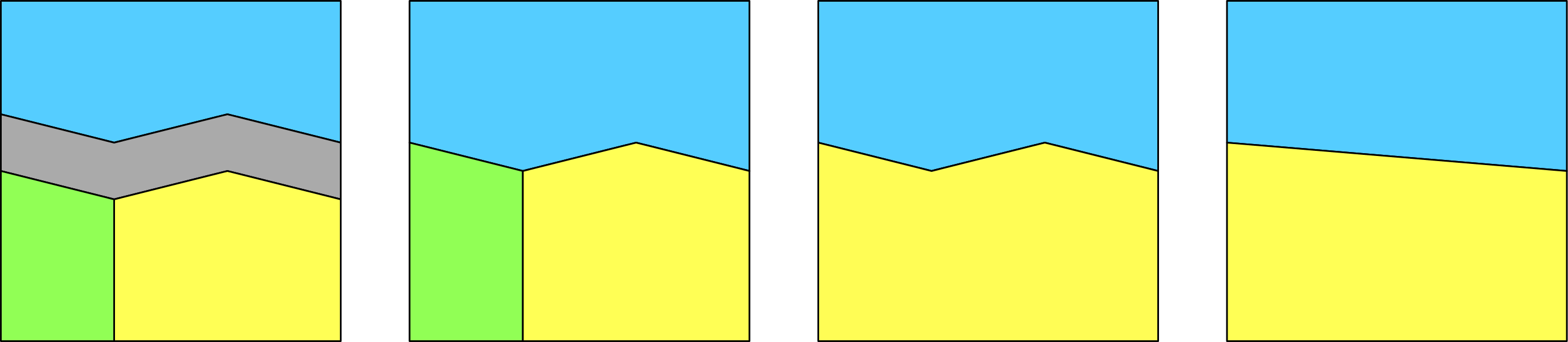 Introduction
Classical model




No data in between
Could be useful (surveying, navigation, etc.)

Simply adding more layers is impractical
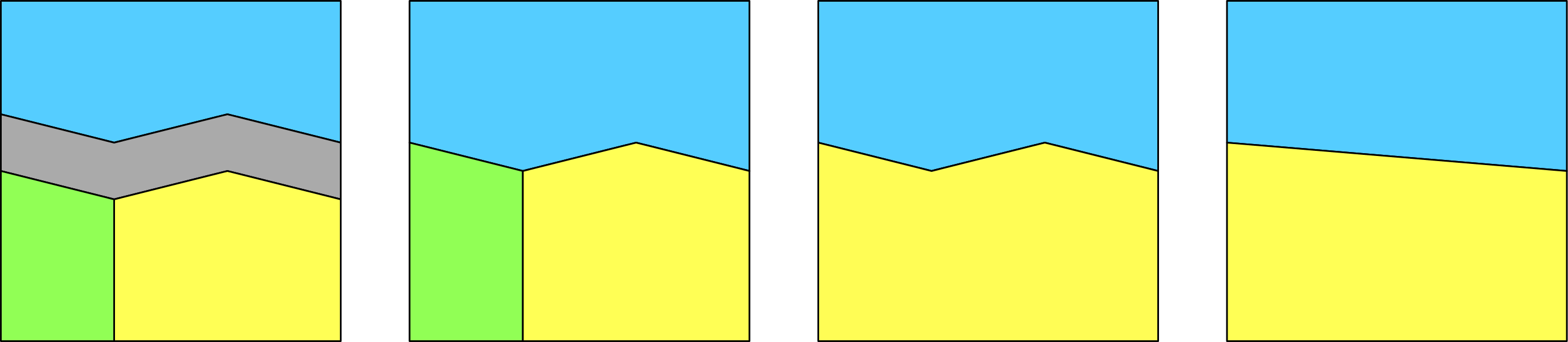 [Speaker Notes: More layers is bad:

How many is enough.
Too much data.]
Introduction
Alternative: Space Scale Cube (SSC) model.
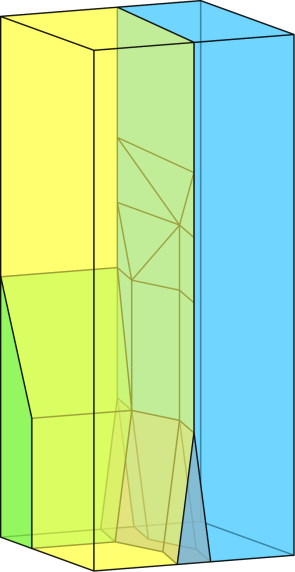 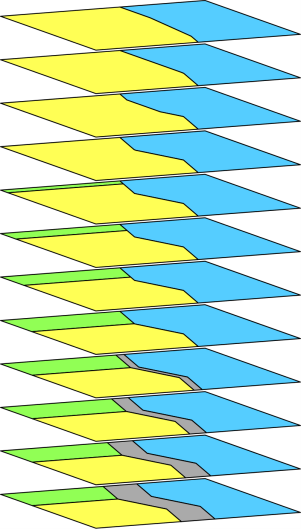 [Speaker Notes: Alternative: Space Scale Cube model

Has been in development at the TU Delft for some years

Does away with discrete layers
1 object, where layers are replaced by a 3rd axis

This makes it possible to precisely define where, for example roads become unimportant.]
Introduction
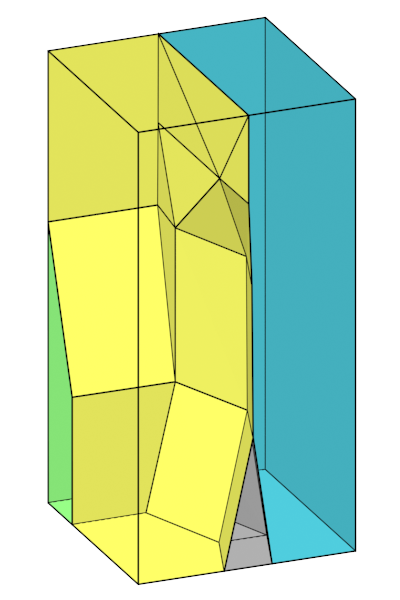 Problem:
Model is smooth
No smooth intersecting method

Our contribution:
Real time intersecting
Shown in a prototype
[Speaker Notes: Efficient -> Low cost
Easy on the server and the client
Minimum amount of calculations

Fast -> Real time
Makes it practical for consumer devices (web browsers, smartphones)

SHOW VIDEO: scrolling with a horizontal plane.]
[Speaker Notes: SHOW VIDEO: scrolling with a horizontal plane.]
[Speaker Notes: SHOW VIDEO: Simple data]
More Contributions
Smoothed coloring

Show less abrupt transitions in motion
[Speaker Notes: Coloring is a common function
Day colors / Night colors in car navigation.

More than just mapping, we add smoothness while zooming

In using the application, transitions seemed difficult to follow sometimes.]
More Contributions
[Speaker Notes: SHOW VIDEO: normal transitions.]
More Contributions
[Speaker Notes: SHOW VIDEO: smoothed transitions]
More Contributions
Non-horizontal intersections
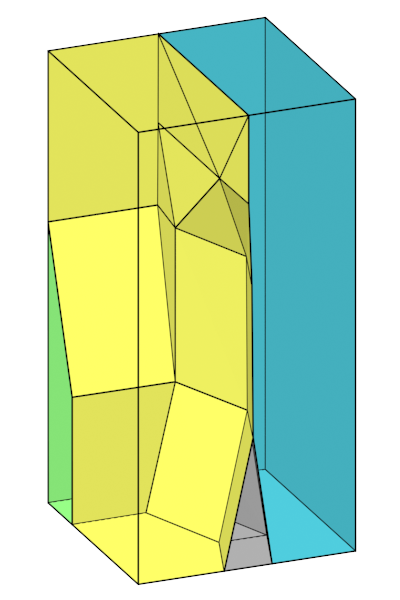 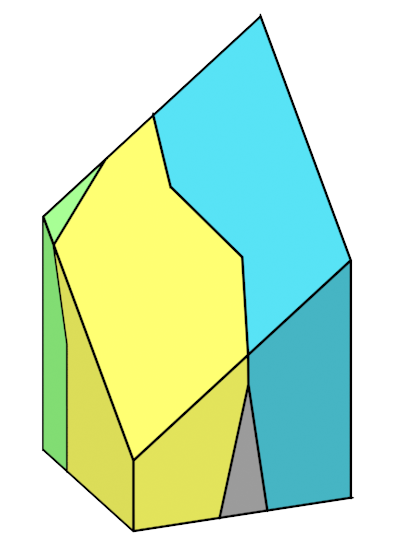 [Speaker Notes: Non-horizontal
Allows for a view of high and low abstraction in the same image.

Can be used for:
Highlighting areas.]
More Contributions
[Speaker Notes: VIDEO: Details in the center]
More Contributions
Subdivision structure
Needed for very big maps
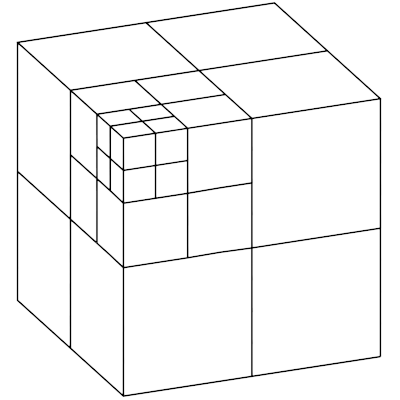 [Speaker Notes: Because SSC is 3D, we need a structure that holds 3D chunks.]
Overview
Intersection method
Core approach
Non-horizontal intersections
Smoothed coloring

Subdivision structure
Chunks
Visibility testing
Intersection method
Problem definition:

Choose a region to intersect
Display the intersection on the screen
Intersection method
Displaying on the screen implies a pixel grid
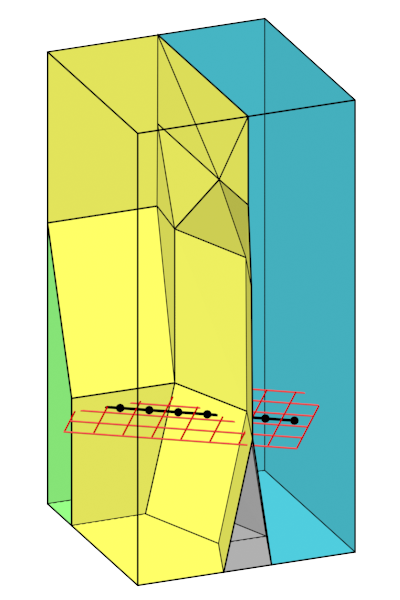 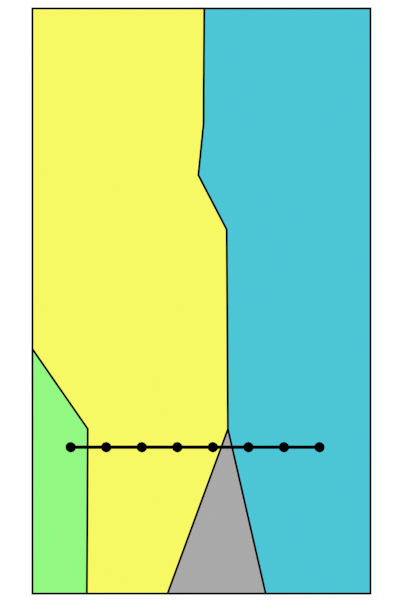 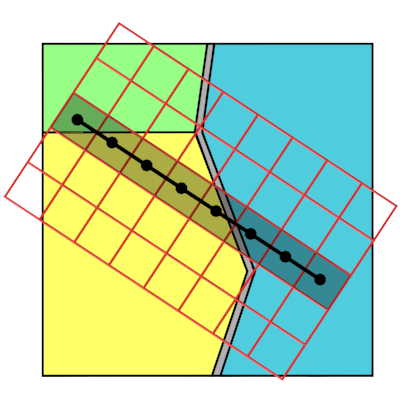 Y
Z
Z
X
X
Y
X / Y
[Speaker Notes: The 8x5 grid shown here corresponds to the screen resoltion.
	Of course, in practice a higher resolution is used.

To determine the colors of pixels, we have to test a point inside the pixel.
	The black points indicate pixel centers.

I’m also highlighting a single row of pixels.
 	The right image shows the row from the side, in contrast to the top view 	of the left image.]
Intersection method
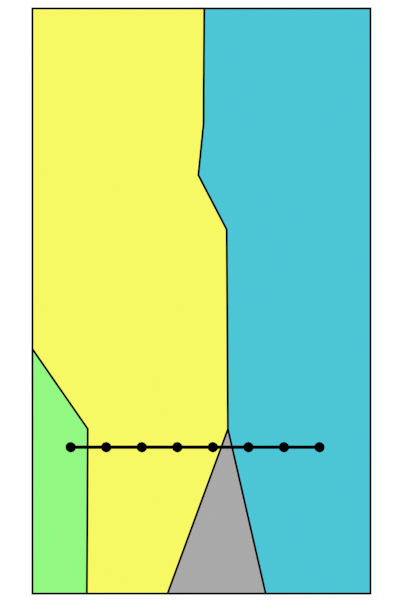 Give each pixel a color

1 green (forest)
4 yellow (farmland)
3 blue (water)

How?
[Speaker Notes: How do we determine colors? Going over all pixels, and testing against all shapes is expensive.]
Intersection method
Solution:
Project the points downwards, ignoring the greyed area.

First hit boundary has the color we want.
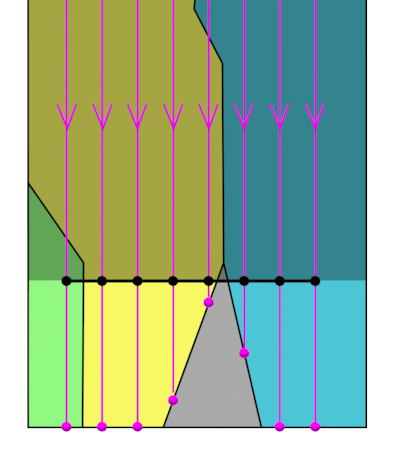 [Speaker Notes: Boundaries may involve two objects, in which case we strictly choose the object above the intersection point.

The inside of the object is always the correct one, so grey is never chosen here.
	
This is actually correct even though the black line intersects the road, the resolution is simply not high enough.]
Intersection method (Implementation)
All calculations can be made to only involve triangles and pixels

Works great with current hardware (graphics acceleration)
Intersection method (Implementation)
Graphics pipeline (simplified):

Triangles -> Fragments -> Pixels

Fragments differ from pixels
Also has Z (abstraction) data
Intersection method (Implementation)
Draw all objects as triangles

Discard all fragments above the raster Z-value

Sort remaining fragments, keep the highest.
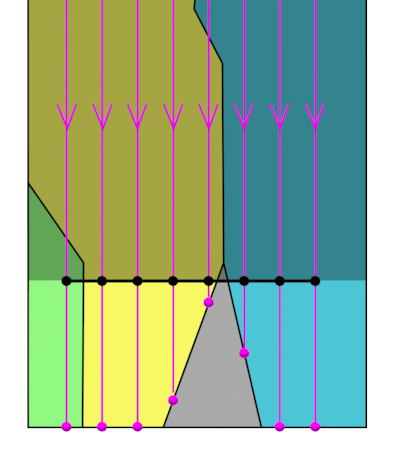 Z
X / Y
[Speaker Notes: This >> the entire method]
Non-horizontal intersections
Use a non-horizontal raster

Each pixel has its own      Z-value
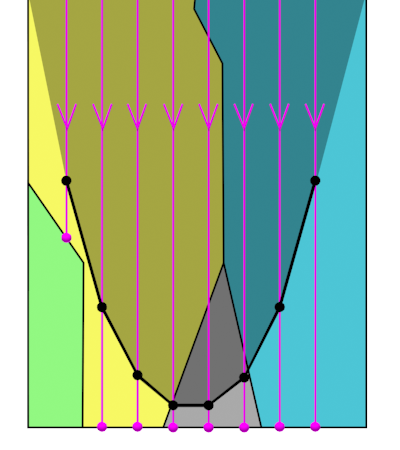 Non-horizontal intersections
Compare against a non constant Z-value


Only requirement: 
prepare the Z-values in advance.
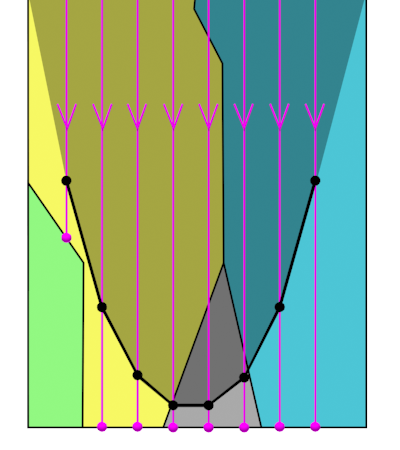 Non-horizontal intersections
Non-horizontal intersections
[Speaker Notes: SHOW VIDEO: Shepards interpolation]
Smoothed coloring
Abrupt changes do not look very good.
[Speaker Notes: SHOW VIDEO: comparison of hard and smooth coloring (Same as in the introduction).]
Smoothed coloring
To smooth color transitions:

Find the next color, if any

Blend the two colors
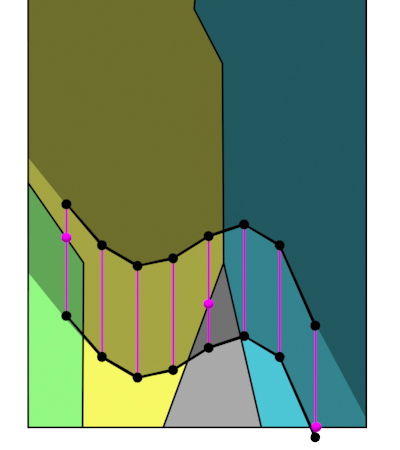 Smoothed coloring (Implementation)
Find nearby boundaries (within a maximum distance)

Both colors are on that boundary.
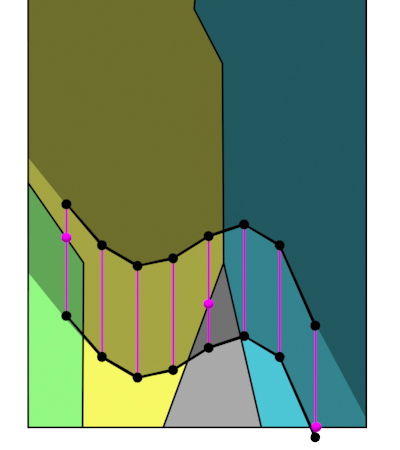 [Speaker Notes: When in motion, you would want to see some fading
	Direct changes are]
Smoothed coloring (Implementation)
Blend the colors with a distance factor
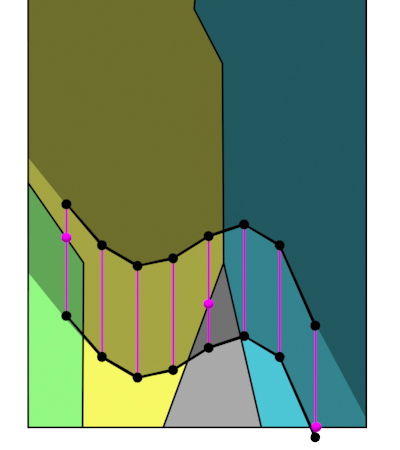 [Speaker Notes: When in motion, you would want to see some fading
	Direct changes are]
Smoothed coloring
[Speaker Notes: When in motion, you would want to see some fading
	Direct changes are]
Overview
Intersection method
Core approach
Non-horizontal intersections
Smoothed coloring

Subdivision structure
Chunks
Visibility testing
Chunks
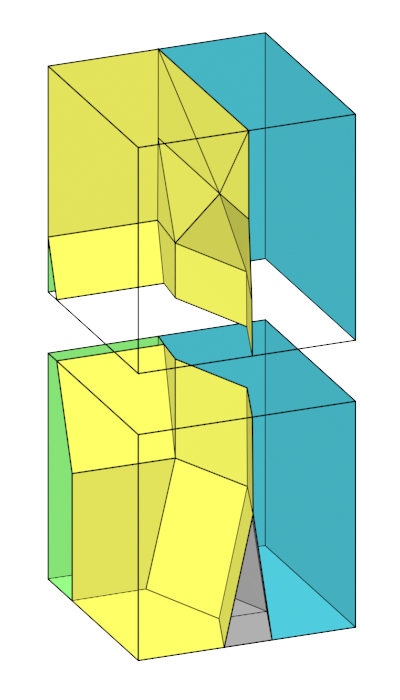 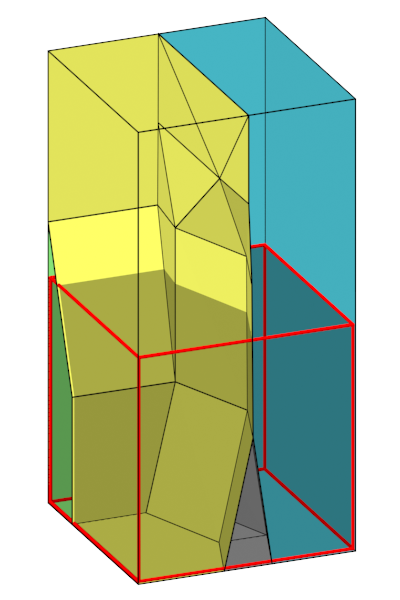 [Speaker Notes: Imagine our data becomes so large, we can’t show it in one part.

We then need a way to subdivide the data into smaller chunks.

Many chunks together again form the same object.]
Chunks
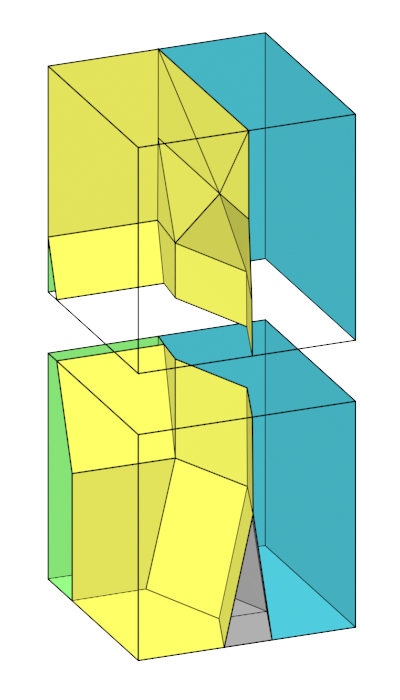 Need the same properties as the SSC

Partition of space:
Closed objects
Tightly fitting
[Speaker Notes: Each chunk will need to give a good intersection result, regardless of whether other chunks are also present in the same view.

We need chunks to have the same properties as the SSC. The intersection method depends on it.]
Chunk construction
Add extra polygons to fill up gaps
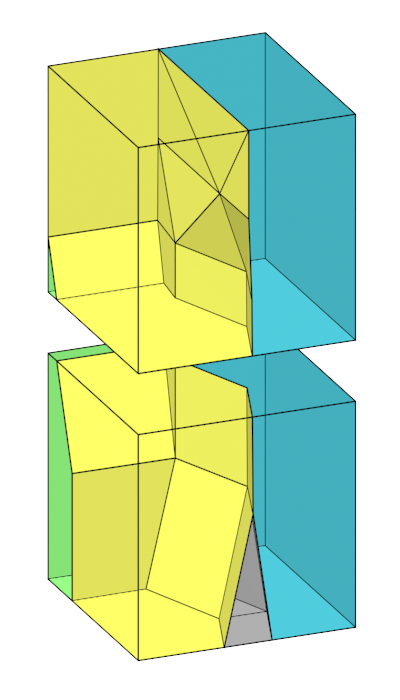 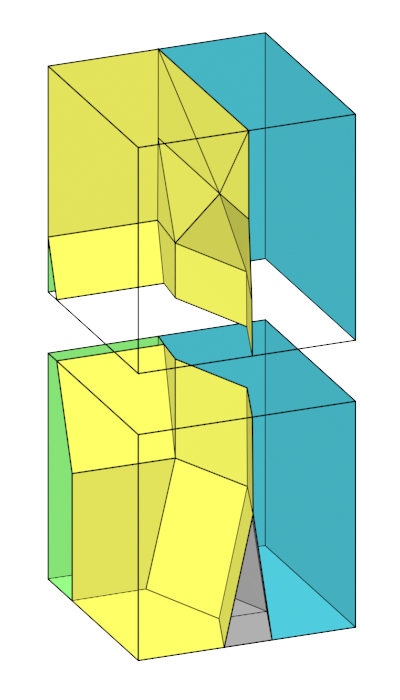 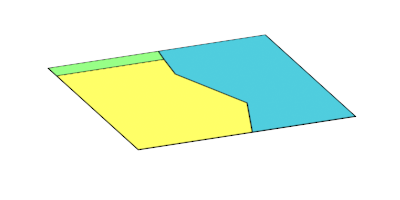 [Speaker Notes: The extra polygons added must fit precisely.

That’s it for chunks!]
Subdivision structure
Chunks need to be part of a structure

Placement in relation to other chunks, and the raster
Subdivision structure
The structure needs to:

Make a distinction between dense and sparse regions

Quickly find visible chunks
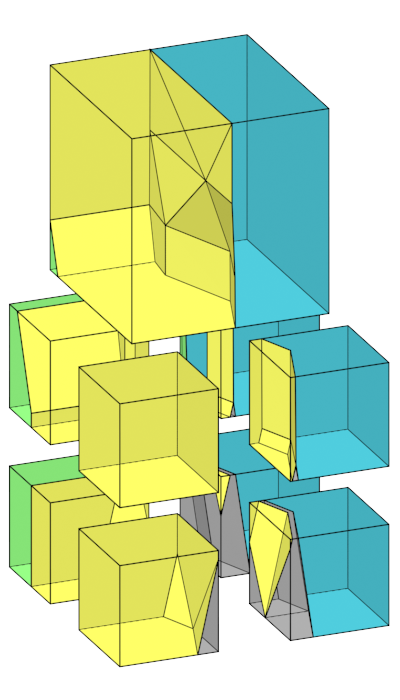 Subdivision structure
Dense vs sparse regions

Some areas will have more geometry than others
[Speaker Notes: Necessary with the SSC

Bottom parts will almost always have more geometry than top parts.
Also topographically: oceans will have less data than most land regions.

Denser parts will need to be split up more.]
Octree structure
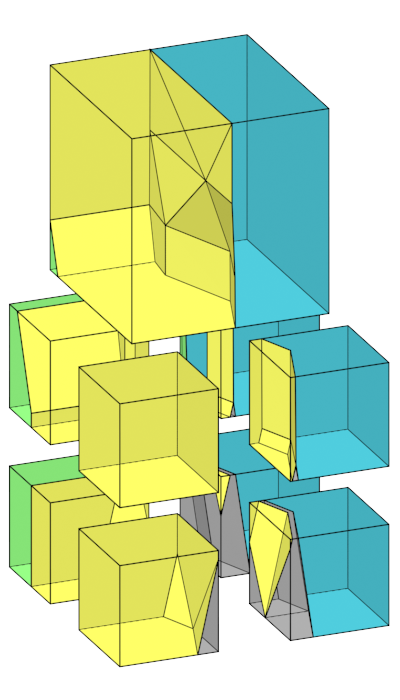 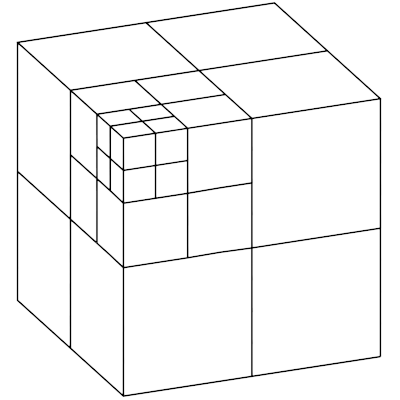 [Speaker Notes: Octrees support the storage of such subdivisions in a single structure.

Octrees also allow for a lot of simplifications, one of which is querying, which we use for visibility testing...]
Octree structure
Finding the chunks that intersect the raster

We only need these chunks

Find them with ‘visibility testing’
[Speaker Notes: Visibility testing means we use the raster again, but look for chunks]
Octree structure
Two cases





         Planar (easy)                       Non-planar(difficult)
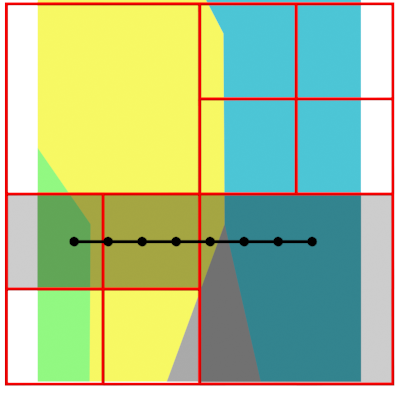 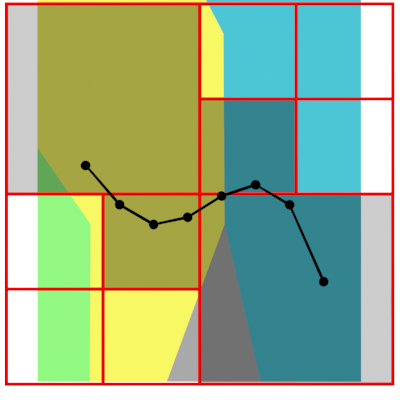 Octree structure
Why difficult?

Octrees queries work best with primitives        (planes, boxes)

We have a variable surface
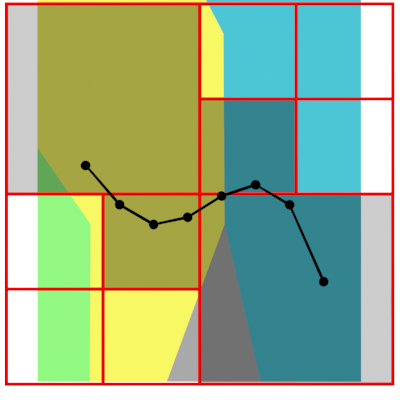 Octree structure
Solution

Start with a box query

Now, check each chunk from the box query
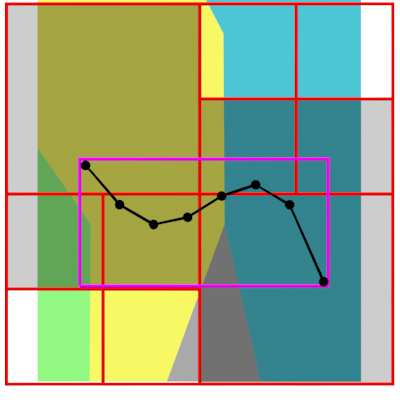 Octree structure
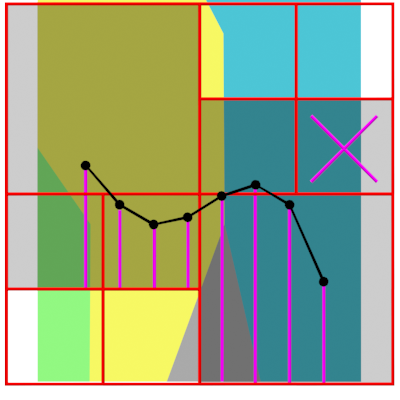 Project on chunk boxes

Project pixels down
Remove invisible chunks

Project pixels up
Remove invisible chunks
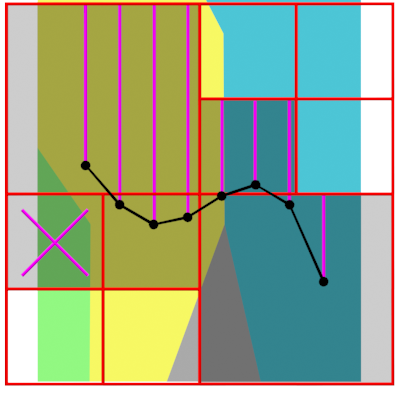 Improvement points
Server-client architecture

More efficient visibility testing
Conclusion
Real time SSC intersections

Non-horizontal
Smoothed colors
Subdivision structure

Important steps to make the SSC model more practical.